Το κίνημα των Νέων ή Μοντέρνων ΜαθηματικώνH ομάδα Nikolas Bourbaki
Οι Bourbaki δηµιουργήθηκαν στη Γαλλία το 1934 µετά από την παρακίνηση δύο σπουδαίων µαθηµατικών, του Andre Weil και του Henri Cartan.
Το όνομα Nicholas Bourbaki ανήκει σε στρατηγό του Ναπολέοντα 
Στις 10 ∆εκεµβρίου του 1934 ιδρύθηκε η οµάδα των Bourbaki. Οι µαθηµατικοί που αποτέλεσαν τα ιδρυτικά µέλη της οµάδας αυτής ήταν ο Weil, ο Cartan, ο Jean Dieudonné, ο Paul Delsarte, ο Claude Chevalley και ο René de Possel.
H ομάδα Nikolas Bourbaki
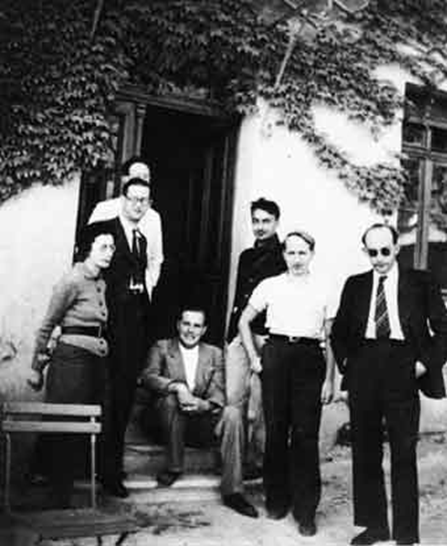 Συνάντηση Bourbaki 1939:
S.Weil, Ch. Pisot, A. Weil, 
J. Dieudonne, C. Chobauty,
Ch. Ehresmann, J. Delsarte
H ομάδα Nikolas Bourbaki
•  Για να πάρει κάποιος µέρος στις συναντήσεις των Βourbaki αλλά και να γίνει µέλος της οµάδας έπρεπε να πληροί κάποιες προϋποθέσεις.

Έτσι, και µε αλλεπάλληλες συναντήσεις, οι Βourbaki  άρχισαν το συγγραφικό τους έργο. Με πρότυπο την αυστηρή γλώσσα και τον τρόπο γραφής της Άλγεβρας του van der Waerden προσπάθησαν να συντάξουν µαθηµατικά κείµενα τα οποία να έχουν αυστηρή θεµελίωση αλλά και σαφή διατύπωση.
H ομάδα Nikolas Bourbaki
•  Η έννοια της μαθηματικής δομής 

Υπάρχουν αναφορές στο έργο µεγάλων ανθρωπολόγων, γλωσσολόγων, ψυχολόγων αλλά και λογοτεχνών, που ανήκαν στο ρεύµα του δοµισµού, οι οποίες καταδεικνύουν ότι το έργο και ο τρόπος σκέψης των Bourbaki επηρέασαν και το δικό τους έργο. 

Ο Jean Piaget υποστήριξε ένθερµα το ρόλο των µαθηµατικών στην εξέλιξη του στρουκτουραλισµού.
H ομάδα Nikolas Bourbaki
•  Από την άλλη µεριά οι ίδιοι οι Bourbaki θεώρησαν εαυτούς απλούς συνεχιστές της θεωρίας της δοµής που από ότι λένε εξετάζεται στα Μαθηµατικά από το 1840. 
Οι Βourbaki εργάστηκαν πάνω στις κλασικές, για µας πλέον, δοµές όπως: 
την γραµµική και πολυγραµµική άλγεβρα, 
την γενική τοπολογία και τους γραµµικούς τοπολογικούς χώρους, 
την οµολογική άλγεβρα, 
την αντιµεταθετική και µη άλγεβρα,
H ομάδα Nikolas Bourbaki
τις οµάδες του Lie, 
τη θεωρία ολοκλήρωσης, 
τις διαφορικές πολλαπλότητες, 
τη γεωµετρία του Ρήμαν, 
τη διαφορική τοπολογία, 
την αρµονική ανάλυση, 
κάποιες διαφορικές εξισώσεις, 
τις αναπαραστάσεις οµάδων, 
την αναλυτική γεωµετρία και την αριθµοθεωρία.
H ομάδα Nikolas Bourbaki
Από την άλλη δεν ασχολήθηκαν καθόλου µε: 
τη θεωρία των πληθικών και των διατακτικών αριθµών, 
την καθολική άλγεβρα, 
τους συνδέσµους, 
τη µη προσεταιριστική άλγεβρα, 
τη θεωρία οµάδων, 
τη θεωρία αριθµών, 
τις τριγωνοµετρικές σειρές, τις σειρές των πολυωνύµων, και τη θεωρία προσεγγίσεων.
H ομάδα Nikolas Bourbaki
τις σειρές των πολυωνύµων, 
τη θεωρία προσεγγίσεων 
και όλα τα εφαρµοσµένα Μαθηµατικά.
H ομάδα Nikolas Bourbaki
Τα βιβλία τους άρχισαν να εκδίδονται από το 1939 κι έπειτα. Πρώτο τους δηµοσίευµα ήταν εγχειρίδιο, το "Mode d' emploi de ce traite" που αφορούσε το πρώτο βιβλίο των περίφημων Στοιχείων τους (Elements de Mathematiques), τη "Θεωρία συνόλων". Τα βιβλία αυτά ήταν στο σύνολό τους 10. 
Το πρώτο ήταν η " Θεωρία συνόλων" στο οποίο ασχολήθηκαν µε τις γενικές δοµές όπως τα σύνολα των φυσικών Ν και των ακεραίων Ζ.
H ομάδα Nikolas Bourbaki
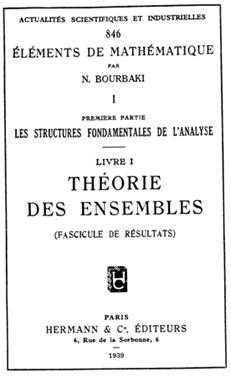 Η πρώτη έκδοση των Elements των Bourbaki
Τα Νέα Μαθηματικά στην εκπαίδευση
Από τα μέσα της δεκαετίας του 1950 έως τα μέσα της δεκαετίας του 1970 και αργότερα σε ορισμένα μέρη, έγιναν ποικίλες προσπάθειες αλλαγής των σχολικών μαθηματικών με την ονομασία «σύγχρονα μαθηματικά» ή «τα νέα μαθηματικά». 
Στόχοι του κινήματος
Να φέρουν τα σχολικά μαθηματικά πιο κοντά στα ακαδημαϊκά μαθηματικά του εικοστού αιώνα.
Τα Νέα Μαθηματικά στην εκπαίδευση
Να ενοποιήσουν τα μαθηματικά 
Η εκτόξευση από την Σοβιετική Ένωση του πρώτου πυραύλου Sputnik στην τροχιά της γης τον Οκτώβριο του 1957.
Ένα ιδιαίτερα αξιοσημείωτο γεγονός ήταν ένα σεμινάριο διάρκειας 2 εβδομάδων το οποίο διοργάνωσε ο Οργανισμός Ευρωπαϊκής Οικονομικής Συνεργασίας (OEEC, στο οποίο προσχώρησαν αργότερα χώρες εκτός Ευρώπης για τη σύσταση του Οργανισμού Οικονομικής Συνεργασίας και Ανάπτυξης (ΟΟΣΑ)) και πραγματοποιήθηκε από τις 23 Νοεμβρίου έως τις 4 Δεκεμβρίου 1959 Cercle Culturel de Royaumont, Asnieres-sur-Oise, Γαλλία.
Τα Νέα Μαθηματικά στην εκπαίδευση
Το σεμινάριο αναφέρθηκε σε ποικίλες προτάσεις για τον εκσυγχρονισμό του σχολικού προγράμματος των μαθηματικών, τη διδασκαλία των μαθηματικών και την προετοιμασία των εκπαιδευτικών. Ο Jean Dieudonne, πρώην μέλος της ομάδας Bourbaki, ο οποίος εκπροσώπησε αυτό που η έκθεση του σεμιναρίου και ο ίδιος ονόμαζε (OECD 1961a) «μια εξτρεμιστική άποψη» (σελ. 31), οδήγησε το τμήμα του προγράμματος σε μια νέα σκέψη στα μαθηματικά.
Τα Νέα Μαθηματικά στην εκπαίδευση
Προκάλεσε τους συμμετέχοντες να αφαιρέσουν την Ευκλείδεια γεωμετρία από την κεντρική θέση της στο πρόγραμμα σπουδών της δευτεροβάθμιας εκπαίδευσης, λέγοντας: 
''Κάτω ο Ευκλείδης! 
«Θάνατος στα τρίγωνα!» 
(S. Roberts 2006, σελ. 157).
Τα Νέα Μαθηματικά στην εκπαίδευση
Ο Dieudonne, πρώην μέλος των Bourbaki, υποστήριξε ότι οι μαθητές κατά την εισαγωγή τους στο πανεπιστήμιο θα πρέπει μεν να είναι εξοικειωμένοι με κάποιες στοιχειώδεις τεχνικές της στοιχειώδους γραμμικής άλγεβρας, της τριγωνομετρίας και της ανάλυσης, θα πρέπει όμως να είναι ήδη ικανοί στη χρήση της μαθηματικής λογικής (παραγωγή, επαγωγή, απαγωγή κλπ.) και να έχουν μια ιδέα περί της μεθόδου αξιωματικής θεμελίωσης.
Τα Νέα Μαθηματικά στην εκπαίδευση
Ήθελε η «νέα γλώσσα» που τα μαθηματικά είχαν πρόσφατα αναπτύξει, η γλώσσα της θεωρίας  των συνόλων, των ομάδων, των διανυσματικών χώρων και των λοιπών θεωριών, να υιοθετηθεί από τα σχολικά μαθηματικά έτσι όπως υιοθετήθηκε από τους Bourbaki (Kilpatrick, 2012).
Τα Νέα Μαθηματικά στην εκπαίδευση
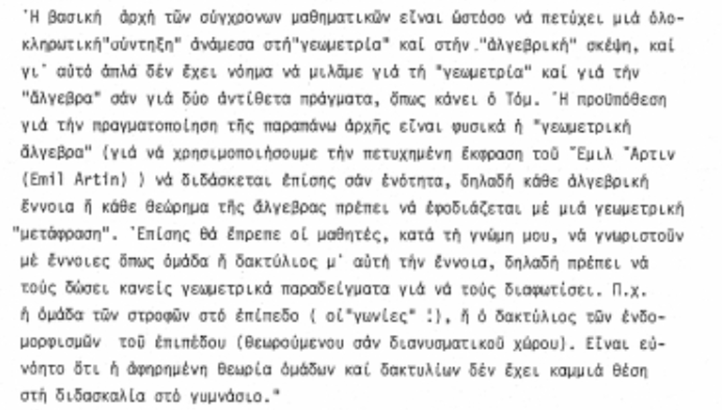 Λευκοπούλου, Μ. (1980) σελ. 46.
Τα Νέα Μαθηματικά στην εκπαίδευση
Παρόμοιες κινήσεις έγιναν και από πλευράς Ευρώπης. Η διεθνής επιτροπή για τη μελέτη και βελτίωση της διδασκαλίας των Μαθηματικών (CIEAEM) πραγματοποιούσε περιοδικές συναντήσεις στις οποίες συμμετείχαν, παιδαγωγοί, μαθηματικοί, δάσκαλοι της πρωτοβάθμιας εκπαίδευσης, ψυχολόγοι, φιλόσοφοι και επιστημολόγοι. Στο πρώτο βιβλίο των ιδρυτών της διεθνούς επιτροπής προτάθηκε η εισαγωγή στο πνεύμα των μοντέρνων μαθηματικών μέσω της προσαρμογής της κατάλληλης γλώσσας και επισημαίνοντας δομές όπως οι δακτύλιοι, οι ομάδες ή ο διανυσματικός χώρος.
Τα Νέα Μαθηματικά στην εκπαίδευση
Το 1967 στο Ηνωμένο Βασίλειο ξεκίνησε η κίνηση Μαθηματικά για την Πλειοψηφία, η οποία είχε αντικείμενο τη διδασκαλία μαθητών μέσης και χαμηλής επίδοσης (Kaner, 1973, Wood, 1975, Howson, 1975 στο Kilpatrick, 2012). Πολλοί μεταρρυθμιστές από το κίνημα των Νέων Μαθηματικών πίστευαν ότι τα ίδια μαθηματικά πρέπει να διδάσκονται σε όλους τους μαθητές, ως εκ τούτου τα Νέα Μαθηματικά είναι μαθηματικά για όλους.
Τα Νέα Μαθηματικά στην εκπαίδευση
Μεταρρυθμίσεις ξεκίνησαν και στην Ρωσία το 1960 υπό την καθοδήγηση του σημαντικού μαθηματικού A. Kolomogorov, η ομάδα του οποίου παρήγαγε ένα αναλυτικό πρόγραμμα το οποίο εγκρίθηκε επίσημα το 1968 (Abramov, 2010 στο Kilpatrick, 2012). Πολλές μεταρρυθμίσεις έμοιαζαν με εκείνες των χωρών του ΟΟΣΑ. 
Τα Νέα Μαθηματικά της Σοβιετικής Ένωσης περιείχαν στοιχεία της Στοιχειώδους Θεωρίας Συνόλων, όχι όμως στο βαθμό των μαθηματικών των χωρών του ΟΟΣΑ. 

Το 1961 στην Αθήνα, πραγματοποιήθηκε στα πλαίσια του ΟΟΣΑ ένα συνέδριο με θέμα τις νέες μεθόδους διδασκαλίας των σχολικών μαθηματικών στο οποίο συμμετείχε μεταξύ άλλων και η Ελλάδα. Κάποιες από τις χώρες που συμμετείχαν στο συνέδριο υιοθέτησαν τις «διδακτικές καινοτομίες» ενώ άλλες δεν επιχείρησαν ακόμη κάποιο καινοτόμο βήμα.
Τα Νέα Μαθηματικά στην εκπαίδευση
Αλλαγές στο περιεχόμενο 

Οι αλλαγές στο περιεχόμενο των μεταρρυθμίσεων της δεκαετίας του 60 καθορίστηκαν στο συνέδριο του Royanmon και όπως ισχυρίζεται ένα από τους βασικούς του συντελεστές: «Τα αποτελέσματα του Royanmon αποτέλεσαν τη βάση για όλη τη μεταρρύθμιση». (H. Fehr, 1965). 

Σχετικά με το παραδοσιακό πρόγραμμα της Άλγεβρας.  

Σχετικά με την τριγωνομετρία 

Η γεωμετρία
Τα Νέα Μαθηματικά στην εκπαίδευση
Τα νέα περιεχόμενα 

Στοιχειώδης συνολοθεωρία

2) Εισαγωγικές έννοιες από τη μαθηματική λογική

3) Θέματα από τη μοντέρνα άλγεβρα 

4) Στοιχεία ανάλυσης 

5) Πιθανότητες και στατιστική 

6) Θέματα από τη μοντέρνα γεωμετρία 

Τουμάσης,  (1987, σελ. 30-32).
Αντιδράσεις
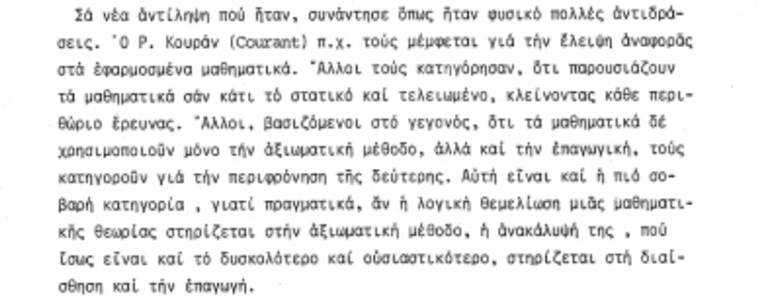 Λευκοπούλου, Μυρτώ. (1980, σελ. 42).
Αντιδράσεις
Ο M. Kline, πολέμιος του κινήματος των Νέων Μαθηματικών, ο G. Polya, ο L. Bers και ο M. Schiffer δημοσίευσαν το 1962 ένα υπόμνημα στο οποίο υποστήριζαν ότι τα αναλυτικά προγράμματα δεν θα πρέπει να καλύπτουν τις ανάγκες μόνο όσων σκοπεύουν να γίνουν μαθηματικοί, ότι οι μαθητές δεν θα πρέπει να διδάσκονται πρόωρα αφηρημένες έννοιες, θα πρέπει να βλέπουν την σύνδεση των μαθηματικών με τις άλλες επιστήμες, οι τυπικές αποδείξεις είναι εύλογο να έπονται των εικασιών και της διαίσθησης ενώ, όπου είναι δυνατόν τα μαθηματικά θα πρέπει να παρουσιάζονται όπως προέκυψαν ιστορικά (Kilpatrick, 2012).
Αντιδράσεις
Ο Kline δημοσίευσε μια σειρά από άρθρα ενάντια στα Νέα Μαθηματικά καθώς και ένα βιβλίο, το 1973 με τίτλο «Why Johnny Can’t Add: The failure of the New Math» (Γιατί δεν μπορεί να κάνει πρόσθεση ο Γιάννης: Η αποτυχία των Νέων Μαθηματικών). Η κριτική που ασκήθηκε από τον Kline και άλλους στις ΗΠΑ, ήταν παρόμοια με εκείνη που εμφανίστηκε στις υπόλοιπες χώρες της Δύσης και διαμόρφωσε τελικά την κοινή γνώμη. Βασική διαφορά της κριτικής στις ΗΠΑ ήταν ότι ήρθε πρώτη και ήταν πιο τεκμηριωμένη (Malaty, 1999 στο Kilpatrick, 2012).
Αντιδράσεις
Αντίδραση όμως ήρθε και από τα μέλη του κινήματος των Νέων Μαθηματικών. Ο Beberman (1958) θεώρησε το κίνημα των Νέων Μαθηματικών ως βιαστικό και ασύνετο δηλώνοντας ότι, «κινδυνεύουμε να αναθρέψουμε μια γενιά παιδιών που θα είναι ανίκανα να κάνουν υπολογιστική αριθμητική» (Kilpatrick, 2012). Υποστήριξε επιπλέον, ότι οι αλλαγές στο αναλυτικό πρόγραμμα θα πρέπει να γίνουν πολύ αργά και προσεκτικά δεδομένου ότι πολλοί δάσκαλοι της πρωτοβάθμιας εκπαίδευσης θα πρέπει να επιμορφωθούν αφού δεν μπορούμε να αναμένουμε να προσαρμοστούν στις αλλαγές όσο αποτελεσματικά και γρήγορα θα προσαρμοστούν καθηγητές που ειδικεύονται στη διδασκαλία των μαθηματικών.
Αντιδράσεις
Το 1975 με άρθρο της, η Εθνική Συμβουλευτική Επιτροπή για τη Μαθηματική Εκπαίδευση στις ΗΠΑ επιχειρηματολόγησε ενάντια στις διχοτομικές επιλογές που προτάθηκαν για τα σχολικά μαθηματικά δηλαδή, έννοιες ενάντια στις δεξιότητες, φορμαλισμός ενάντια στη διαίσθηση και γενικά το νέο ενάντια στο παλιό. Υποστήριξε συγκεκριμένα ότι ο όρος Νέα Μαθηματικά αποτελεί περισσότερο μια ετικέτα για τις μεταρρυθμίσεις που συνέβησαν κατά τα έτη 1955–1975 σε διάφορες χώρες παρά ένα σύνολο μεταρρυθμιστικών προτάσεων ή κινήσεων (Kilpatrick, 2012).
Αμφισβήτηση και επαναπροσανατολισμός
Τα μοντέρνα Μαθηματικά ωστόσο δεν ανταποκρίθηκαν στις προσδοκίες τις οποίες είχαν εναποθέσει σε αυτά οι ειδικοί. Συγκριτικές έρευνες αξιολόγησης π.χ. έδειξαν ότι τα νέα Μαθηματικά δεν βελτίωσαν τις επιδόσεις των μαθητών. Έτσι στην Αμερική ήδη από τη δεκαετία του 1980 η κίνηση των μοντέρνων Μαθηματικών γνωρίζει μια ύφεση, καθώς σε αυτήν κυρίως αποδίδεται η “αδυναμία του Γιάννη να μάθει να αριθμεί” (Why Jonhy can't count, M. Kline, 1990,12). Αλλά και στην Ευρώπη η κατάσταση δεν είναι διαφορετική. Η αναφορά Cockcroft (1982) π.χ., η οποία ασχολείται με τη διερεύνηση της διδασκαλίας των Μαθηματικών στα σχολεία της Βρετανίας, τονίζει βεβαίως ότι είναι υπερβολικές οι κραυγές της Κασσάνδρας για πτώση των κριτηρίων, διαπιστώνει εντούτοις ότι η κατάσταση δεν είναι απολύτως ικανοποιητική.
Αμφισβήτηση και επαναπροσανατολισμός
Τη διαπίστωση της αυτή την αποδίδει στο γεγονός ότι η κίνηση των μοντέρνων Μαθηματικών περιόρισε την προσπάθεια των δασκάλων κυρίως στην διδασκαλία εννοιών και αριθμητικών δεξιοτήτων, χωρίς να βοηθούν παράλληλα τα παιδιά να κατανοούν τον τρόπο με τον οποίον αυτές οι έννοιες μπορούν να εφαρμοσθούν σε πρακτικές καταστάσεις. Η όλη κατάσταση επιτείνεται από το γεγονός ότι γενικώς τα σχολικά εγχειρίδια των Μαθηματικών είναι κακογραμμένα (πρβλ. Μ. Hughes, 1996, 21, Γ. Κόσυβας, 1996, 23 κ.κ.).
Αμφισβήτηση και επαναπροσανατολισμός
Αλλά και εκπρόσωποι της εργοδοσίας παραπονούνται ότι οι νέοι δεν ξέρουν να κάνουν απλές αριθμητικές πράξεις. Αυτό το οποίο θέλουν κατά βάση δεν είναι να μπορούν να κάνουν οι νέοι απλές αριθμητικές πράξεις, αλλά την ικανότητα να χρησιμοποιούν τα Μαθηματικά, για να λύνουν προβλήματα της καθημερινής ζωής. Ωστόσο για να λύνεις προβλήματα, πρέπει από τη μια μεριά να μπορείς να κάνεις με ευκολία αριθμητικές πράξεις και από την άλλη να μπορείς να κατανοείς μαθηματικές δομές.
Αμφισβήτηση και επαναπροσανατολισμός
Καθώς φαίνεται όμως, όταν ζητούμε αριθμητικές δεξιότητες, ζητούμε παράλληλα και μαθηματική κατανόηση και αντιστρόφως, όταν ζητούμε μαθηματική κατανόηση ζητούμε επίσης αριθμητικές δεξιότητες. Αυτό που χρειάζεται κάθε μαθητής και κάθε άνθρωπος είναι και τα δύο, όχι το ένα ή το άλλο ούτε το ένα περισσότερο από το άλλο. Μόνον όταν τα έχουμε και τα δύο, είμαστε σε θέση να λύσουμε πραγματικά προβλήματα της καθημερινής ζωής. Μέχρι τη δεκαετία του 1970 τα “παλιά” Μαθηματικά έδιναν έμφαση σε δεξιότητες αυτοματισμού, εκτέλεσης δηλαδή αυτόματων δεξιοτήτων αρίθμησης και εκτέλεσης αριθμητικών πράξεων.
Αμφισβήτηση και επαναπροσανατολισμός
Η διαμόρφωση δεξιοτήτων ρουτίνας και οι τεχνικές αρίθμησης ήταν ο πιο σημαντικός στόχος. Τα “μοντέρνα” Μαθηματικά αντίθετα δίνουν ιδιαίτερη έμφαση στην κατανόηση μαθηματικών δομών. 

Κοροϊδευτικά λέγεται ότι τους ειδικούς τους ενδιαφέρει τώρα να κατανοούν τα παιδιά ότι 3X5 = 5X3 και αντίθετα αδιαφορούν, αν τρία πεντάρια κάνουν δεκαπέντε (Liebeck, 1990). Φαίνεται όμως ότι χρειάζονται και τα δύο και ότι είναι και τα δύο εξίσου σημαντικά για την επίλυση μαθηματικών προβλημάτων.
Βιβλιογραφία
Dieudonne  Jean (1977 b). Το έργο του Nikolas Bourbaki. Μετάφραση Σταύρακα Γ.  Μαθηματική Επιθεώρηση, τεύχος 7, σελίδες 51-69.
Καψάλης, Α, Λεμονίδης, Χ. (1999). Σύγχρονες τάσεις της διδακτικής των μαθηματικών. ΜΑΚΕΔΝΟΝ, Περιοδική επιστημονική έκδοση της Παιδαγωγικής Σχολής Φλώρινας του Α.Π.Θ. Τεύχος 6, σσ. 95-115.
Kilpatrick, J. (2012). The new math as an international phenomenon. Zdm, 44(4), 563-571.
Kline, Μ. (1992). Γιατί δεν μπορεί να κάνει πρόσθεση ο Γιάννης. Η αποτυχία των μοντέρνων μαθηματικών. Βάνιας.
Βιβλιογραφία
Λευκοπούλου, Μυρτώ. (1980). Η «Αρχιτεκτονική των Μαθηµατικών» και η επίδρασή της στη διδασκαλία τους. Εκπαίδευση και Επιστήµη, σελ.40-48. 
Τουμάσης, Μ (1987). Μια ανασκόπηση του παγκόσμιου σκηνικού της Δευτεροβάθμιας μαθηματικής Εκπαίδευσης τα τελευταία 200 χρόνια. Ευκλείδης Γ’, τ. 16, σελ. 22. Ε.Μ.Ε. Αθήνα.